স্বাগতম
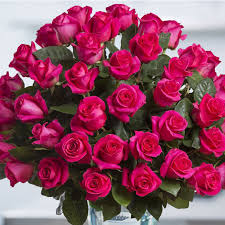 শিক্ষক পরিচিতি
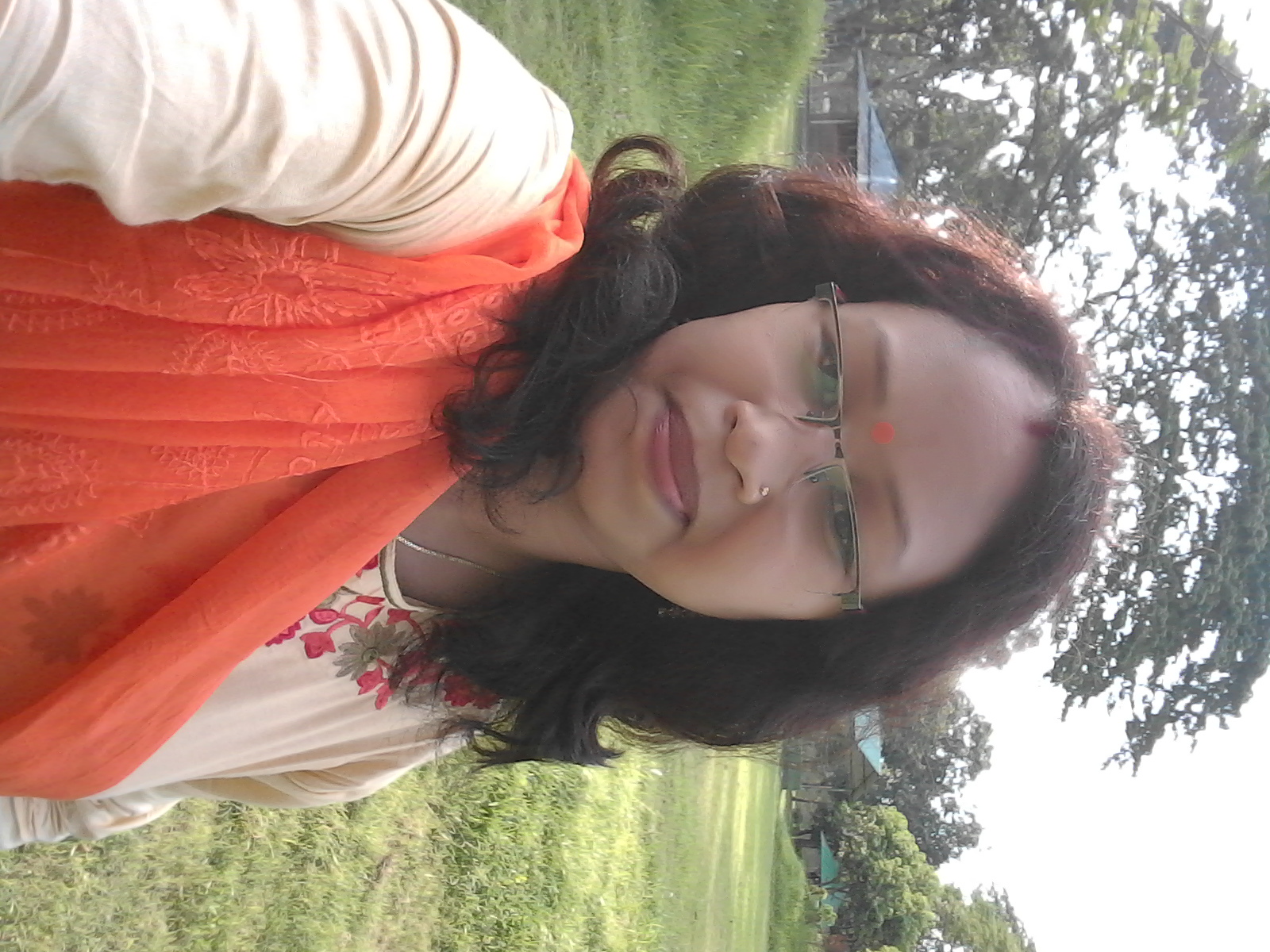 জয়শ্রী রায়
সহকারী শিক্ষক
মিয়াপাড়া সরকারী প্রাথমিক বিদ্যালয়
কালীগঞ্জ,লালমনিরহাট
শ্রেণীঃতৃতীয়
বিষয়ঃপ্রাথমিক বিজ্ঞান 
অধ্যায়ঃ৬ষ্ঠ 
পাঠঃবায়ু 
পাঠ্যাংশঃবায়ুর বিভিন্ন উপাদানের ব্যবহার
সময়ঃ৪৫মিনিট
পাঠ পরিচিতি
শিখনফল
৫.৩.১ উদ্ভিদ ও প্রাণীর বেঁচে থাকার জন্য বায়ুর গুরুত্ব ব্যাখ্যা করতে পারবে। 
৫.৩.২ অক্সিজেনের উৎস ও ব্যবহার সম্পর্কে বলতে পারবে।
এসো কিছু ছবি দেখি
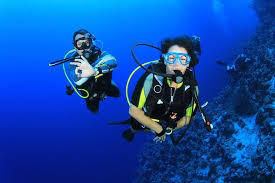 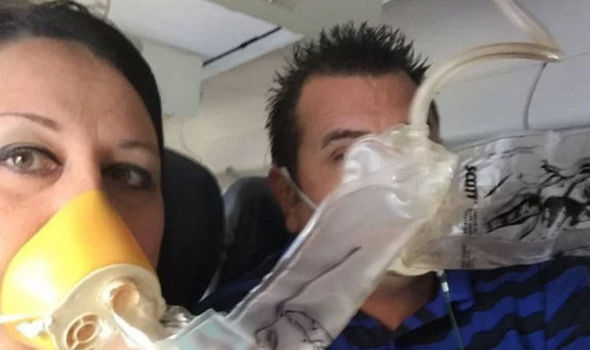 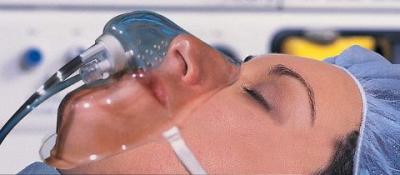 বায়ুর বিভিন্ন উপাদানের ব্যবহার
অক্সিজেন
অক্সিজেনের উৎস
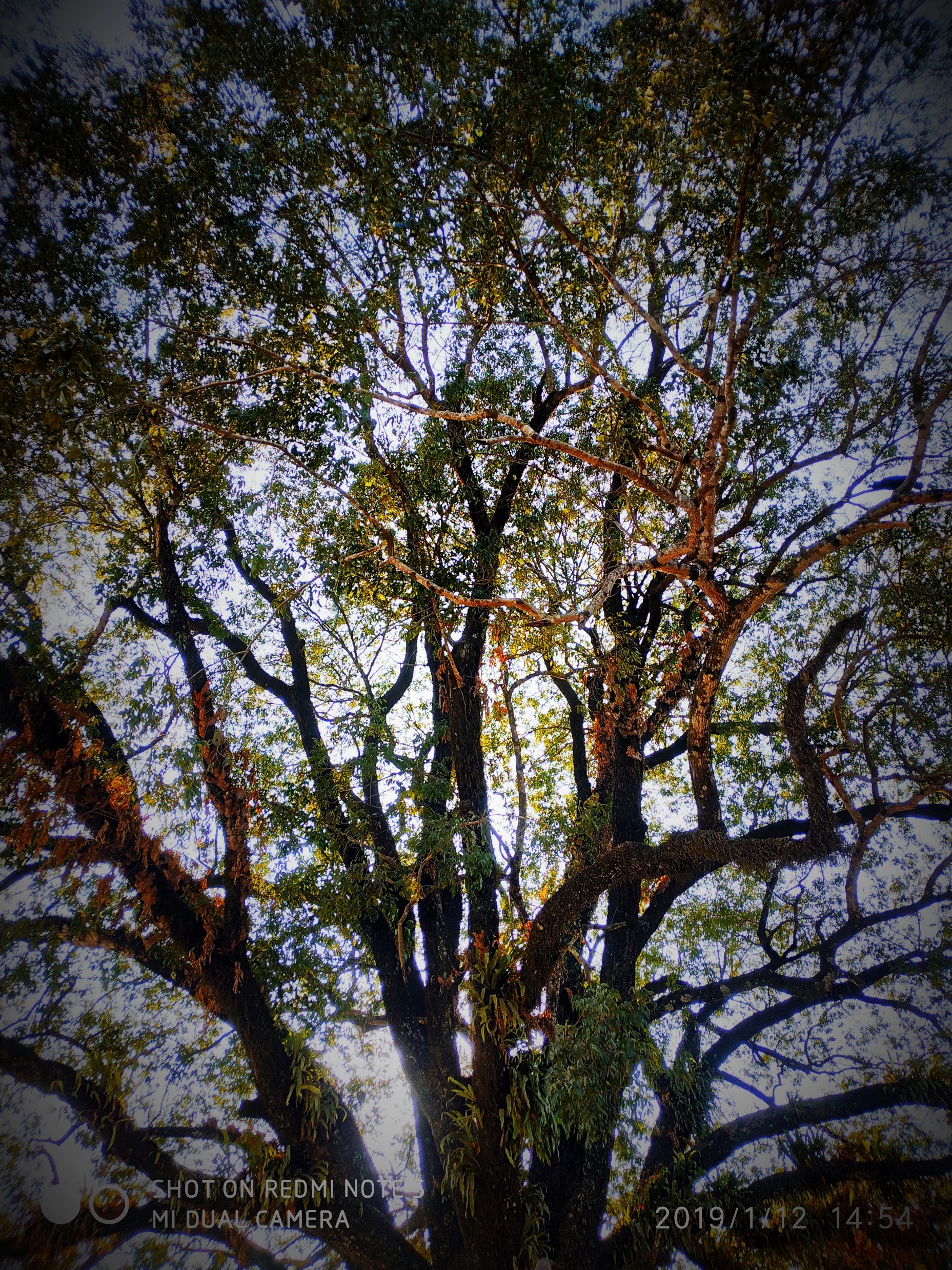 অক্সিজেনের উৎস
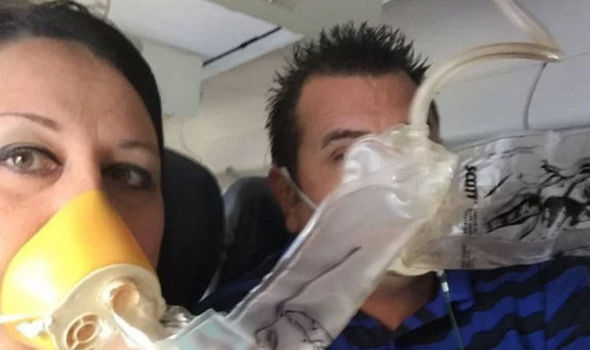 অক্সিজেনের ব্যবহার
বিমানে চড়তে
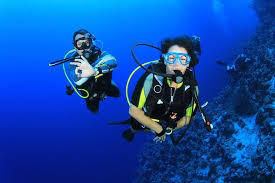 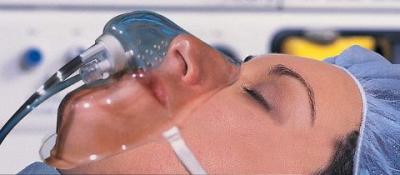 ডুবুরিদের কাজে
রোগীর শ্বাস গ্রহণে
দলীয় কাজ
খ দল
ক দল
অক্সিজেনের উৎসের নাম লিখ।
অক্সিজেনের দুটি ব্যবহারের নাম লিখ।
বইয়ের ৪০ পৃষ্ঠা মিলিয়ে নাও।
মূল্যায়ন
১। অক্সিজেনের উৎস কি লিখ।
২।অক্সিজেনের তিনটি ব্যবহার লিখ।
ধন্যবাদ
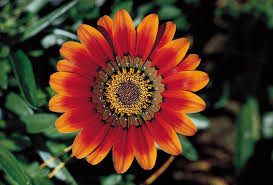